Liturgie de l’Accueil -> Prière pénitentielle
Aspersion : J'ai vu l'eau vive (I 18-65-10)1. J'ai vu l'eau vive jaillissant  	du cœur du Christ, Alléluia !  	Tous : Alléluia !  	Tous ceux que lave cette eau  	seront sauvés et chanteront : Alléluia !Alléluia, alléluia,  Allé-éluia, Allé-éluia ! Alléluia, Alleluia !
Liturgie de l’Accueil -> Prière pénitentielle
Aspersion : J'ai vu l'eau vive (I 18-65-10)2. J'ai vu la source  devenir 	un fleuve immense, Alleluia !  	Tous : Alléluia !  	Les fils de Dieu rassemblés  	chantaient leur joie d'être sauvés, Alléluia !Alléluia, alléluia,  Allé-éluia, Allé-éluia ! Alléluia, Alleluia !
Liturgie de l’Accueil -> Prière pénitentielle
Aspersion : J'ai vu l'eau vive (I 18-65-10)3. J'ai vu le Temple  Désormais 	s'ouvrir à tous, Alleluia !  	Tous : Alléluia !  	Le Christ revient victorieux,  	montrant la plaie de son côté, Alléluia !Alléluia, alléluia,  Allé-éluia, Allé-éluia ! Alléluia, Alleluia !
Liturgie de l’Accueil -> Prière pénitentielle
Aspersion : J'ai vu l'eau vive (I 18-65-10)4. J'ai vu le Verbe  Nous donner 	la paix de Dieu, Alleluia !  	Tous : Alléluia !  	Tous ceux qui croient en son nom  	seront sauvés et chanteront: Alléluia !Alléluia, alléluia,  Allé-éluia, Allé-éluia ! Alléluia, Alleluia !
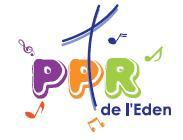